স্বাগতম
শিক্ষক পরিচিতি
ড. মোঃ আকতারুল ইসলাম
 প্রভাষক(জীব বিজ্ঞান)
 চৌরাপাড়া ফাযিল মাদ্রাসা
 নিয়ামতপুর, নওগাঁ।
 aktarul944@gmail.com
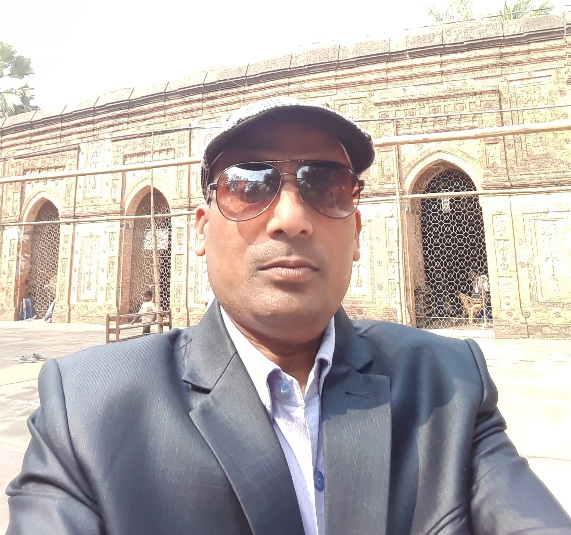 পাঠ পরিচিতি
শ্রেণিঃ একাদশ –দ্বাদশ
বিষয়ঃ জীববিজ্ঞান 1ম পত্র
অধ্যায়ঃ তৃতীয়
সময়ঃ৫০ মিনিট
নিচের চিত্রটি  লক্ষ্য কর
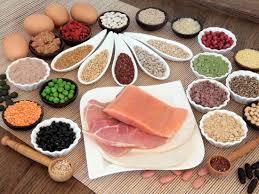 পাঠ শিরোনাম
প্রোটিনের শ্রেণিবিন্যাস
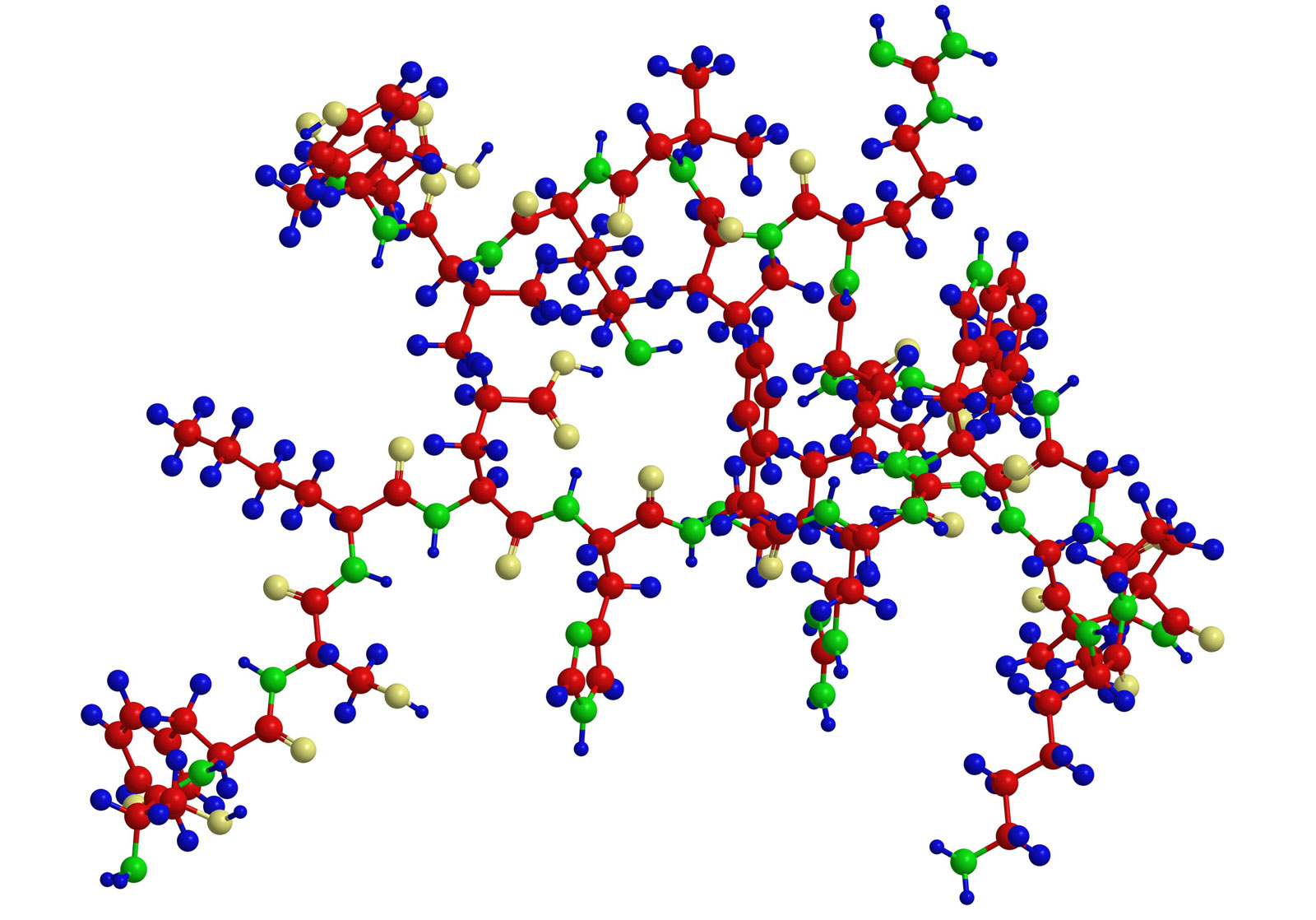 শিখনফল
প্রোটিনের শ্রেণিবিন্যাস করতে পারবে।
বিভিন্ন প্রোটিনের বৈশিষ্ট্য  লিখতে পারবে।                                                                                  
বিভিন্ন প্রোটিনের উদাহরণ  দিতে পারবে।
আধুনিক তথ্য অনুযায়ী প্রোটিনকে তিন ভাগে ভাগ করা হয় ।                                 
১.সরল প্রোটিন                                                                                              ২.যুগ্ম প্রোটিন                                                                                                                      ৩.উৎপাদিত প্রোটিন
১.সরল প্রোটিন
এনজাইম বা অ্যাসিড  দিয়ে আদ্রবিশ্লেষণ করলে শুধু অ্যামিনো এসিড পাওয়া যায় 
দ্রবণীয়তা অনুসারে সরল প্রোটিন ৭ প্রকার
একক কাজ
প্রোটিন কত প্রকার ও কি? কি?
ক)অ্যালবিউমিন
পানিতে দ্রবীভূত হয়ে ঘোলাটে দ্রবণ সৃষ্টি করে।                                           
তাপে জমাট বাঁধে ।                                                                                              
উদাঃ- ডিমের সাদা অংশে অ্যালবিউমিন থাকে।
খ) গ্লোবিউলিন
লঘু লবণ দ্রবণে  ও পানিতে অদ্রবণীয়                                                                                                          
 দ্রবণীয়                                                                                                        
তাপে জমাট বাধেঁ                                                                                                       
উদাঃ- ডিমের কুসুমে অভোগ্লোবিউলিন
গ)গ্লুটেনিন
পানি ও লবণে অদ্রবণীয়                                                                                                   
লঘু এসিড বা লঘু ক্ষার দ্রবণে দ্রবণীয়                                                                            
তাপে জমাট বাধেঁ না                                                                                                   
উদাঃ- চালের অরাইজেনিন  প্রোটিন
ঘ)প্রোলামিন
পানি ও অ্যাবসুলেট ইথানলে(১০০%) অদ্রবণীয়                                                   
৭০ – ৮০% ইথানলে দ্রবণীয়                                                               
হাইড্রোলাইসিস করলে প্রোলিন ও অ্যামোনিয়া পাওয়া যায়                                
উদাঃ-গমের গ্লিয়াডিন প্রোটিন
ঙ)হিস্টোন
পানিতে দ্রবণীয়                                                                                                                    
তাপে জমাট বাধেঁ না                                                                                                      
ক্ষারীয় অ্যামিনো এসিড থাকে                                                                                     
উদাঃ- নিউক্লিয়াসের নিউক্লিয়োহিস্টোন
চ) প্রোটামিন
সবচেয়ে ক্ষুদ্র  প্রোটিন                                                                                                      
পানি ও লঘু এসিডে দ্রবণীয়                                                                                      
তাপে জমাট বাধেঁ না                                                                                                   
উদাঃ- স্যামন মাছের সালমিন প্রোটিন
ছ)স্কেলেরোপ্রোটিন
পানি ও মৃদু লবণ দ্রবণে দ্রবণীয় নয়                                                               
প্রাণিদেহের হাড় , চুল , নখ , ত্বকে বেশি থাকে                                                
উদাঃ- চুলের কেরাটিন  প্রোটিন
দলীয় কাজ২টি করে সরল প্রোটিনের নাম লিখ।
২। যুগ্ম প্রোটিন
প্রোটিনের সাথে অপ্রোটিন  অংশ (প্রোসথেটিক  Group) যুক্ত থাকে                      
যুগ্ম প্রোটিন সাধারনত ৮ প্রকার
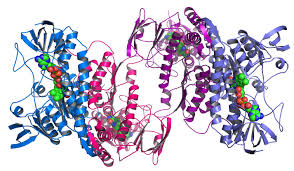 ক)নিউক্লিয়োপ্রোটিন
নিউক্লিক এসিড ও অ্যামিনো এসিড সমন্বয়ে গঠিত                                                                                                                              
পানিতে দ্রবণীয়                                                                                              
ক্রোমোসোমে  পাওয়া যায়
খ)গ্লাইকোপ্রোটিন
মনোস্যাকারাইড ও অ্যামিনো এসিড মিলে গঠিত                                   
সেলমেমব্রেনে  পাওয়া যায়
গ)লিপোপ্রোটিন
লিপিড ও অ্যামিনো এসিডের সমন্বয়ে গঠিত                                                          
লিপিড অংশ কোলেস্টেরল ও ফসফোলিপিড দ্বারা গঠিত                                 
পানিতে দ্রবণীয়                                                                                                              
বিভিন্ন মেমব্রেনের গাঠনিক উপাদান
ঘ)ক্রোমোপ্রোটিন
অ্যামিনো এসিড ও  রঞ্জক বস্থু মিলে গঠিত                                                            
উদাঃ- বিলিপ্রোটিন ,ক্লোরোফিল প্রোটিন , হিমোগ্লোবিন প্রোটিন
ঙ)মেটালোপ্রোটিন
ধাতু ( Fe , Mn , Zn, Mg) সম্বলিত  এনজাইম                                                                
ধাতু ও অ্যামিনো এসিড মিলে তৈরি                                                                       
উদাঃ- সিডারোফিলিন
চ)ফসফোপ্রোটিন
ফসফোরিক এসিড ও অ্যামিনো এসিড সমন্বয়ে তৈরি                                     
উদাঃ- দুধের কেসিনোজেন
ছ)ফ্লাভোপ্রোটিন
ফ্লাভিন যৌগ তথা  FAD ( Flavin Adenine Dinucleotide ) এর সাথে অ্যামিনো এসিডের সমন্বয়ে তৈরি
জ)লৌহ -পোরফাইরিন  প্রোটিন
Iron – porphyrin যৌগ তথা সাইটোক্রোমের সাথে অ্যামিনো এসিড যুক্ত থাকে
৩। উৎপাদিত প্রোটিন
প্রকৃতিতে মুক্ত অবস্থায় থাকে না   
কৃত্রিম উপায়ে তৈরি হয়                                                                              
উদাঃ- প্রোটিয়োজ , পেপটোন
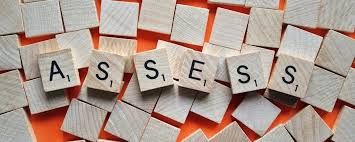 মূল্যায়ন
যুগ্ম প্রোটিন সমূহের  নাম বল ।                                                                                       
সবচেয়ে ক্ষুদ্র প্রোটিনের নাম কি ?                                                                                               
উৎপাদিত প্রোটিনের একটি উদাহরণ বল।
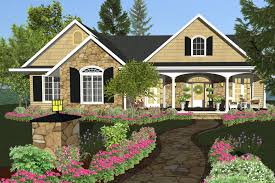 বাড়ির কাজ
প্রোটিন  শ্রেণিবিন্যাসের   ছক  তৈরি কর ।
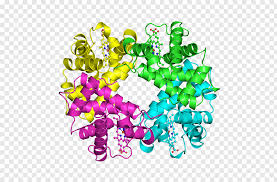 ধন্যবাদ